ПРОЕКТ КОМНАТНЫЕ РАСТЕНИЯ ДРУЗЬЯ И ВРАГИ .
МКОУ 
«ЧЕРСКАЯ СРЕДНЯЯ ОБЩЕОБРАЗОВАТЕЛЬНАЯ ШКОЛА»
Работу выполнили:
БАТУРИНА УЛЬЯНА -3КЛ

РУКОВОДИТЕЛЬ
ЗАЙКОВА Т.В.
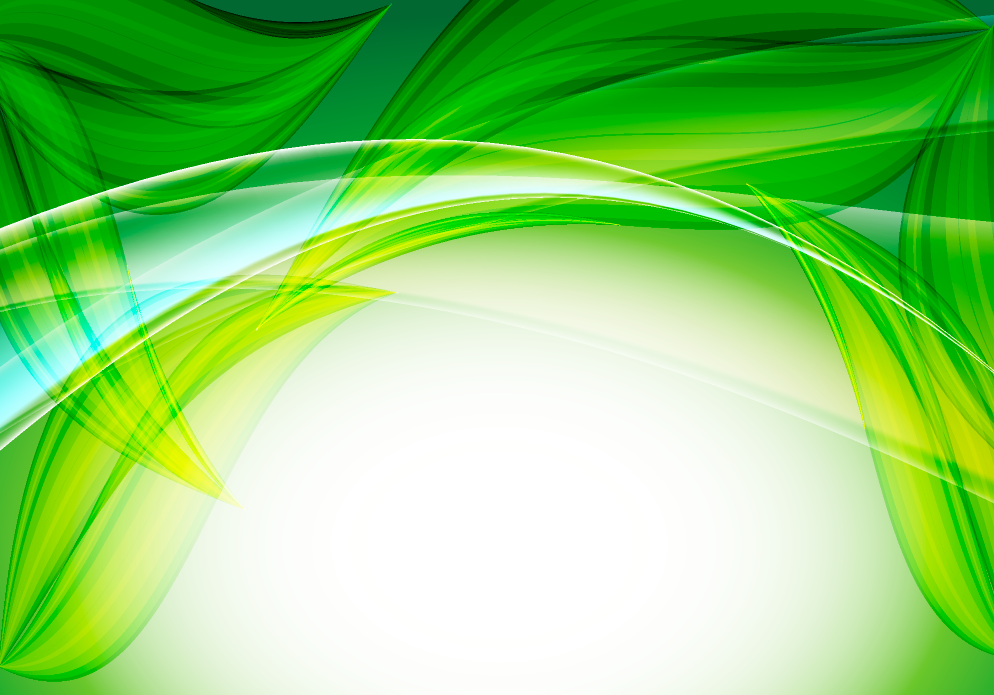 ЦЕЛЬ:
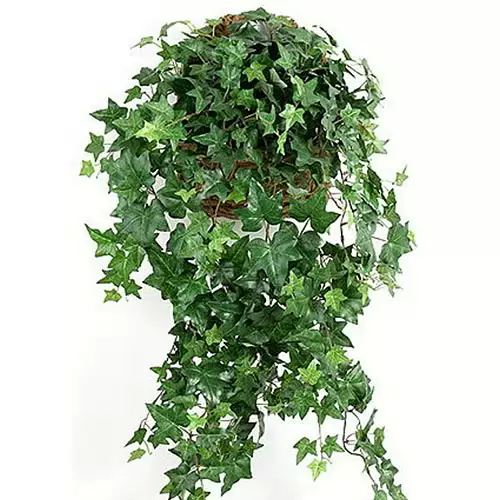 ИЗУЧИТЬ ВЛИЯНИЕ КОМНАТНЫХ РАСТЕНИЙ НА ЗДОРОВЬЕ ЧЕЛОВЕКА
ВЫЯСНИТЬ ГЛАВНЫЕ ПРАВИЛА, ГДЕ МОЖНО  ИХ РАЗМЕЩАТЬ
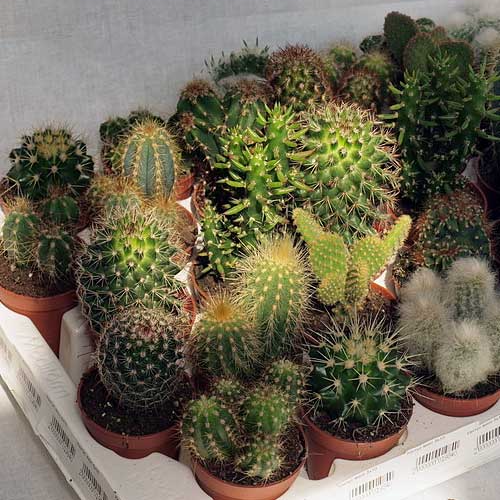 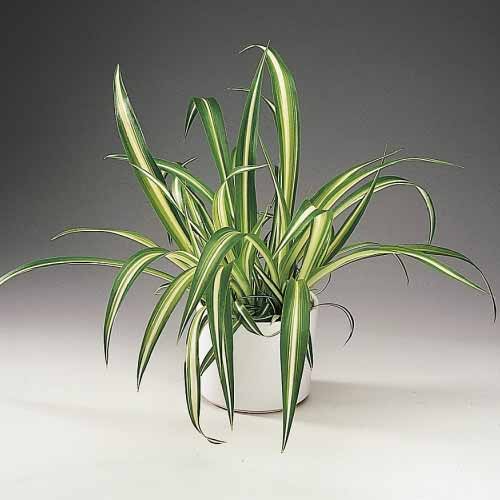 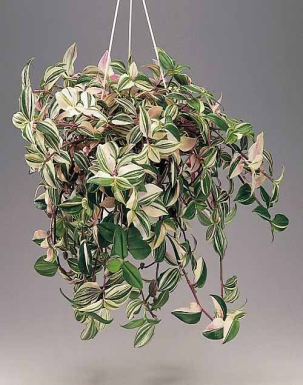 ЗАДАЧИ:
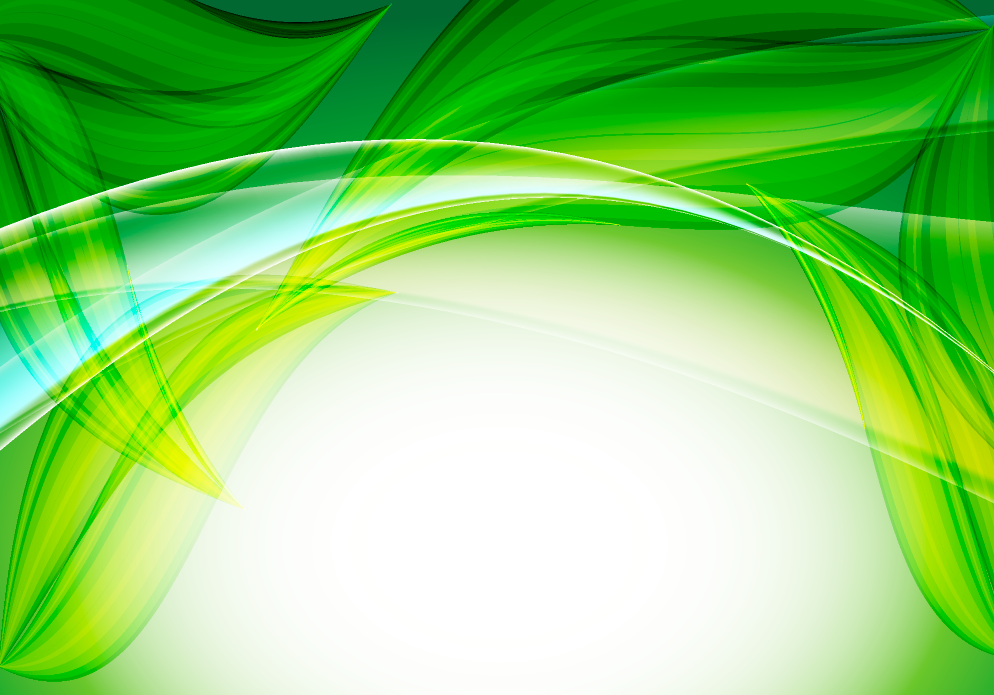 1.ИЗУЧИТЬ СОСТАВ КОМНАТНЫХ РАСТЕНИЙ ШКОЛЫ.
2.ПО ИНФОРМАЦИОННЫМ ИСТОЧНИКАМ ОПРЕДЕЛИТЬ ПОЛЕЗНЫЕ И ЯДОВИТЫЕ РАСТЕНИЯ КЛАССА.
3.ПРОВЕСТИ АКЦИЮ С РАЗДАЧЕЙ ЛИСТОВОК  ПОЛЕЗНЫХ И ВРЕДНЫХ РАСТЕНИЙ. ВЫСТУПИТЬ С ИТОГАМИ НА  ШКОЛЬНОЙ НАУЧНО –ПРАКТИЧЕСКОЙ КОНФЕРЕНЦИИ.
4.ПРОВЕСТИ ОПРОС СРЕДИ ОДНОКЛАССНИКОВ И ВЫЯВИТЬ ИХ ОТНОШЕНИЯ К ЗЕЛЁНЫМ ПИТОМЦАМ .
ЭТАПЫ РАБОТЫ:
1.Составление плана.

Изучение материала.

Фото галерея цветов класса.
Работа с энциклопедией и составление списка полезных и ядовитых растений класса.
Опрос одноклассников.
Составление Памятки .
У НАС МНОГО УВЛЕЧЕНИЙ,НО БОЛЬШЕ ВСЕГО МЫ УВЛЕКАЕМСЯ РАСТЕНИЕВОДСТВОМ…
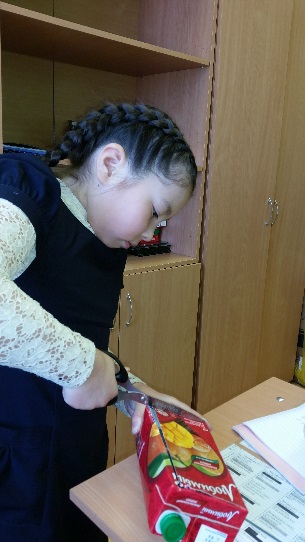 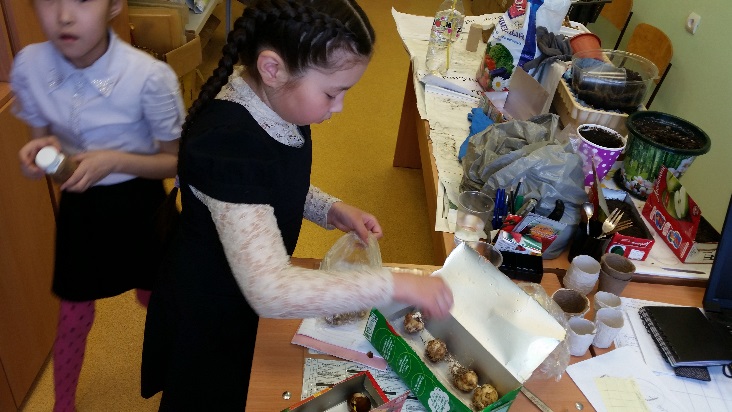 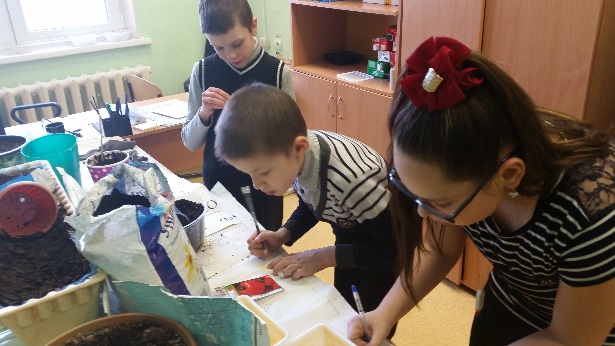 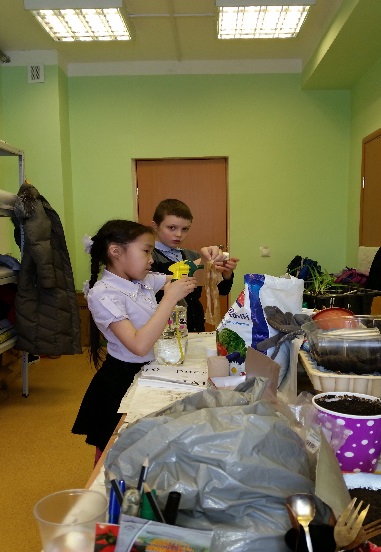 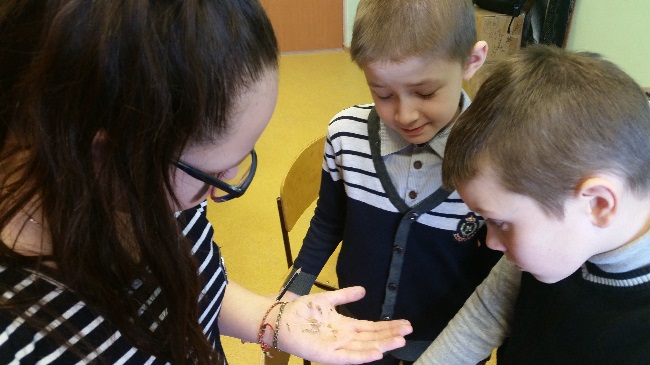 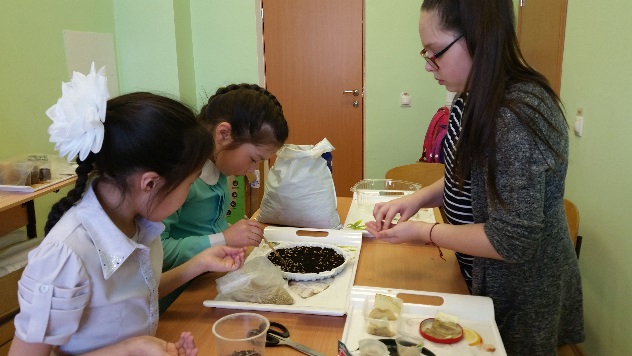 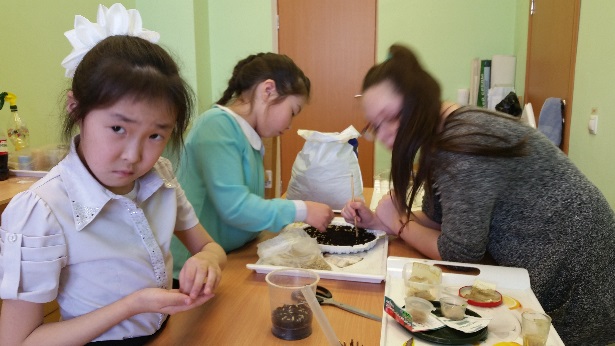 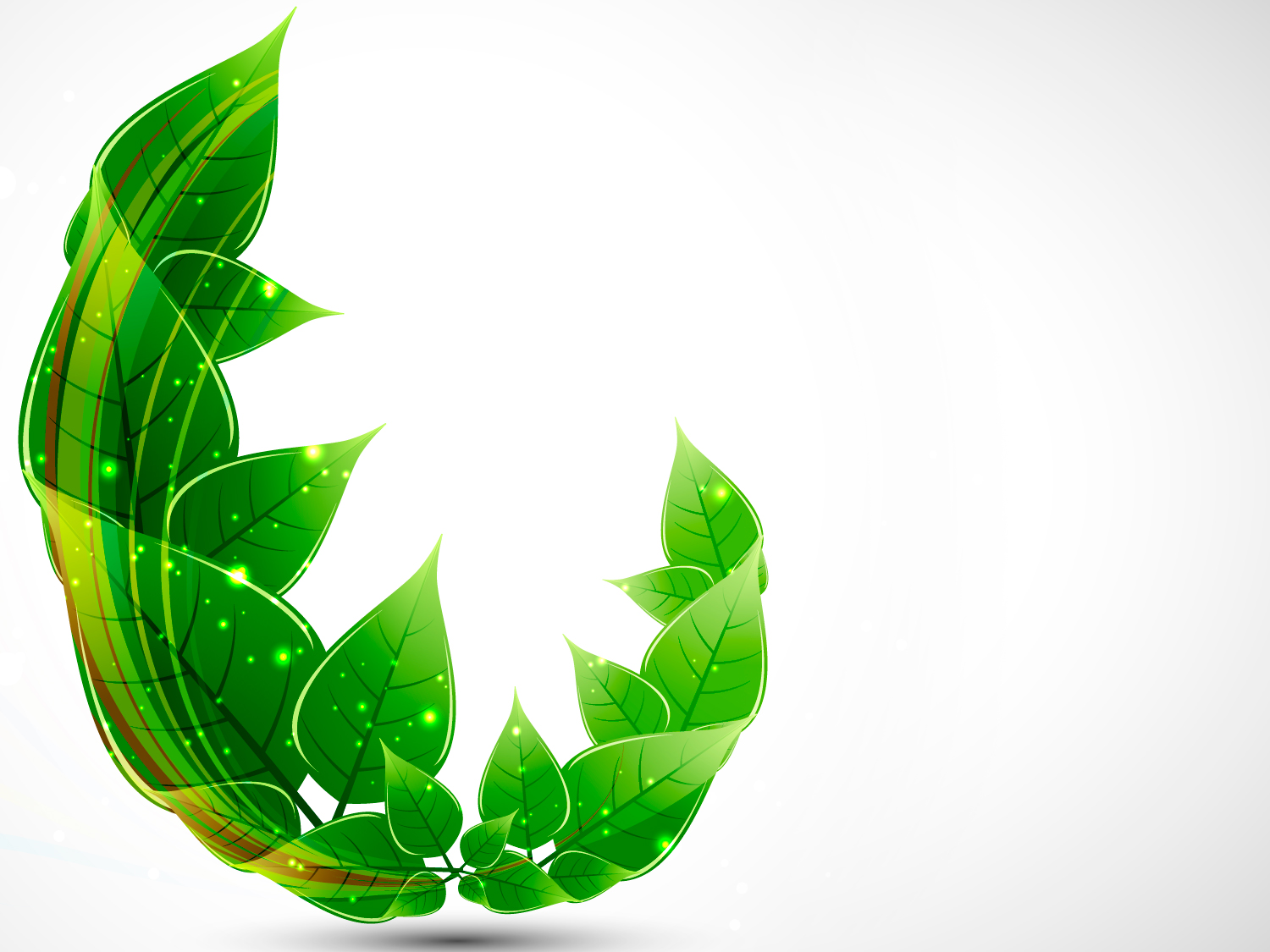 МЫ ЗАИНТЕРЕСОВАЛИСЬ ….
ОДИНАКОВЫ ЛИ ВСЕ РАСТЕНИЯ ВЛИЯЮТ 
НА ЗДОРОВЬЕ ЧЕЛОВЕКА?
ПОЭТОМУ МЫ РЕШИЛИ СОЗДАТЬ ЭТОТ ПРОЕКТ
В ШКОЛЕ ПО ИЗУЧЕНИЮ КОМНАТНЫХ РАСТЕНИЙ
 В НАШЕЙ ШКОЛЕ!
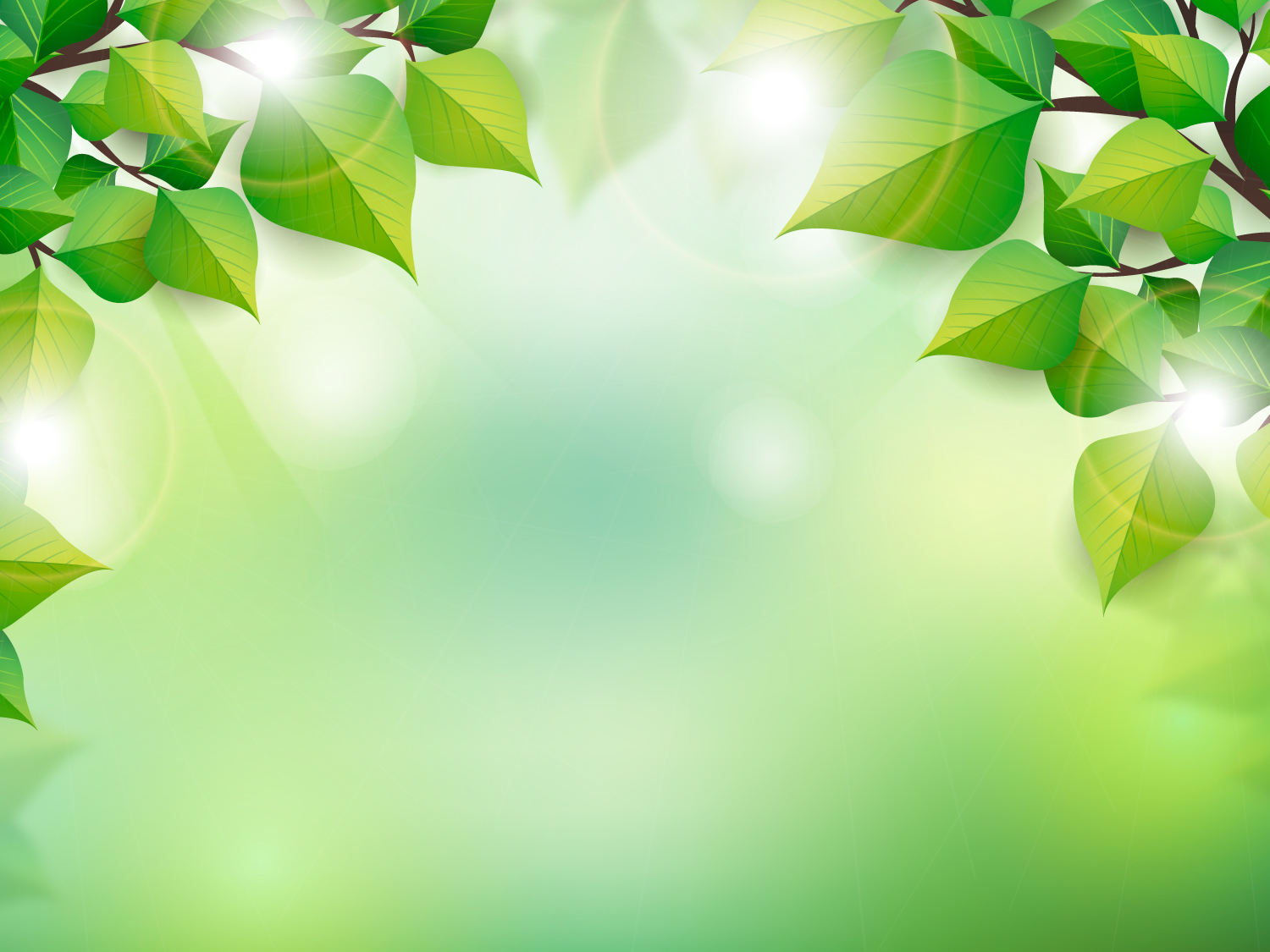 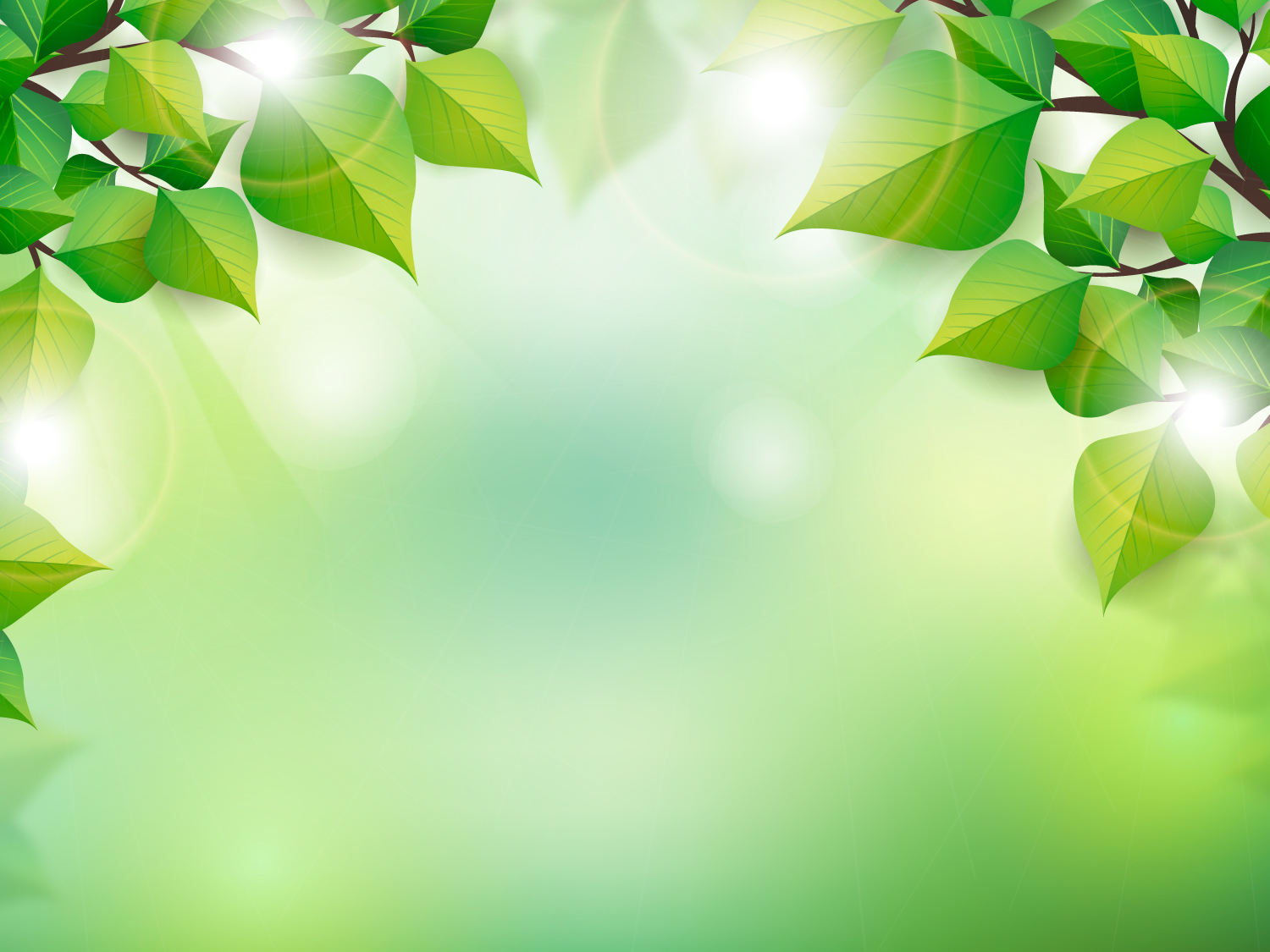 ЗНАЧЕНИЕ  КОМНАТНЫХ  РАСТЕНИЙ    В           ЖИЗНИ           ЧЕЛОВЕКА
Многие люди недооценивают значение комнатных цветов. Цветы способны открыть перед человеком целый мир гармонии и очистить дом
Name of presentation
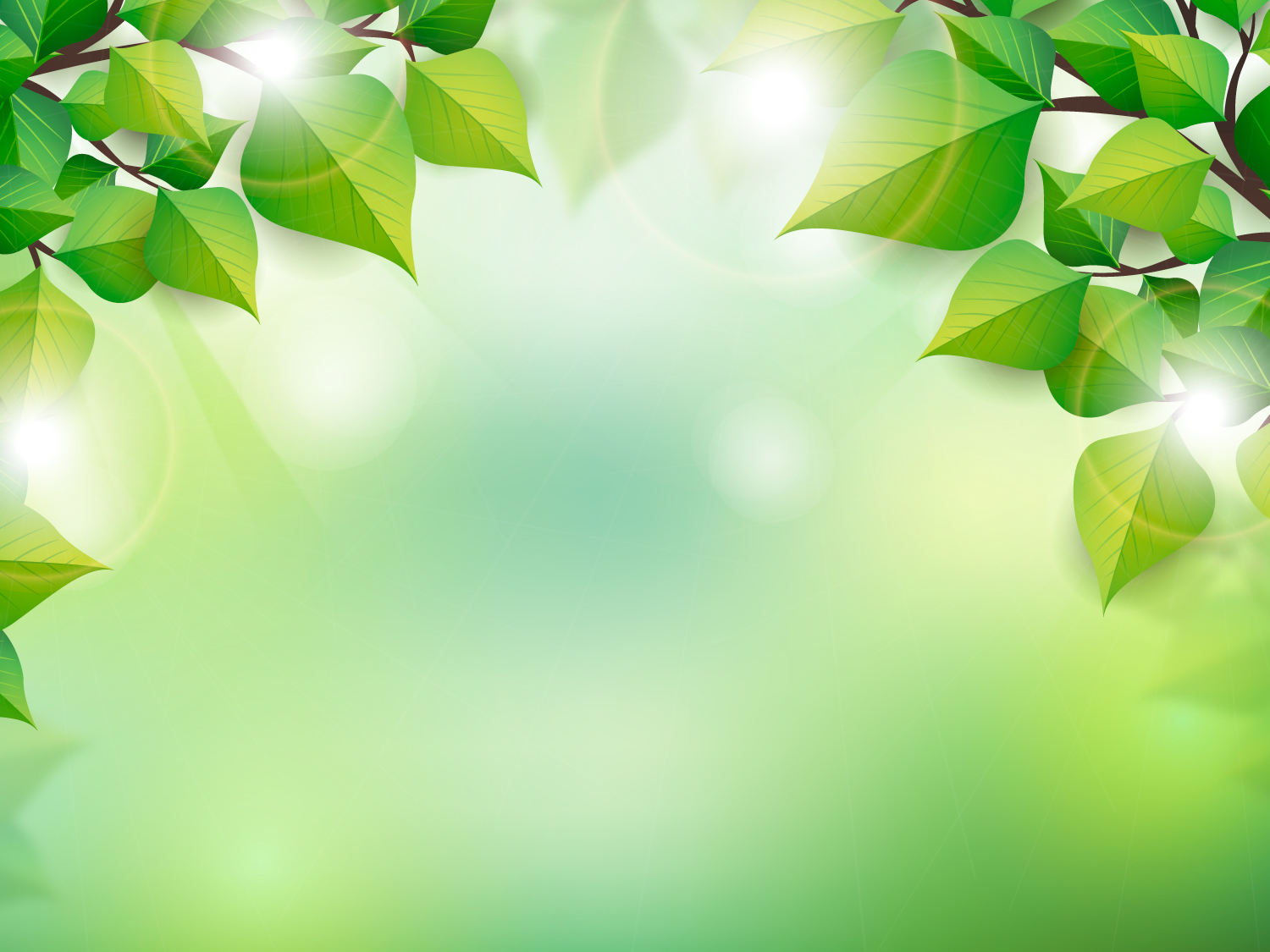 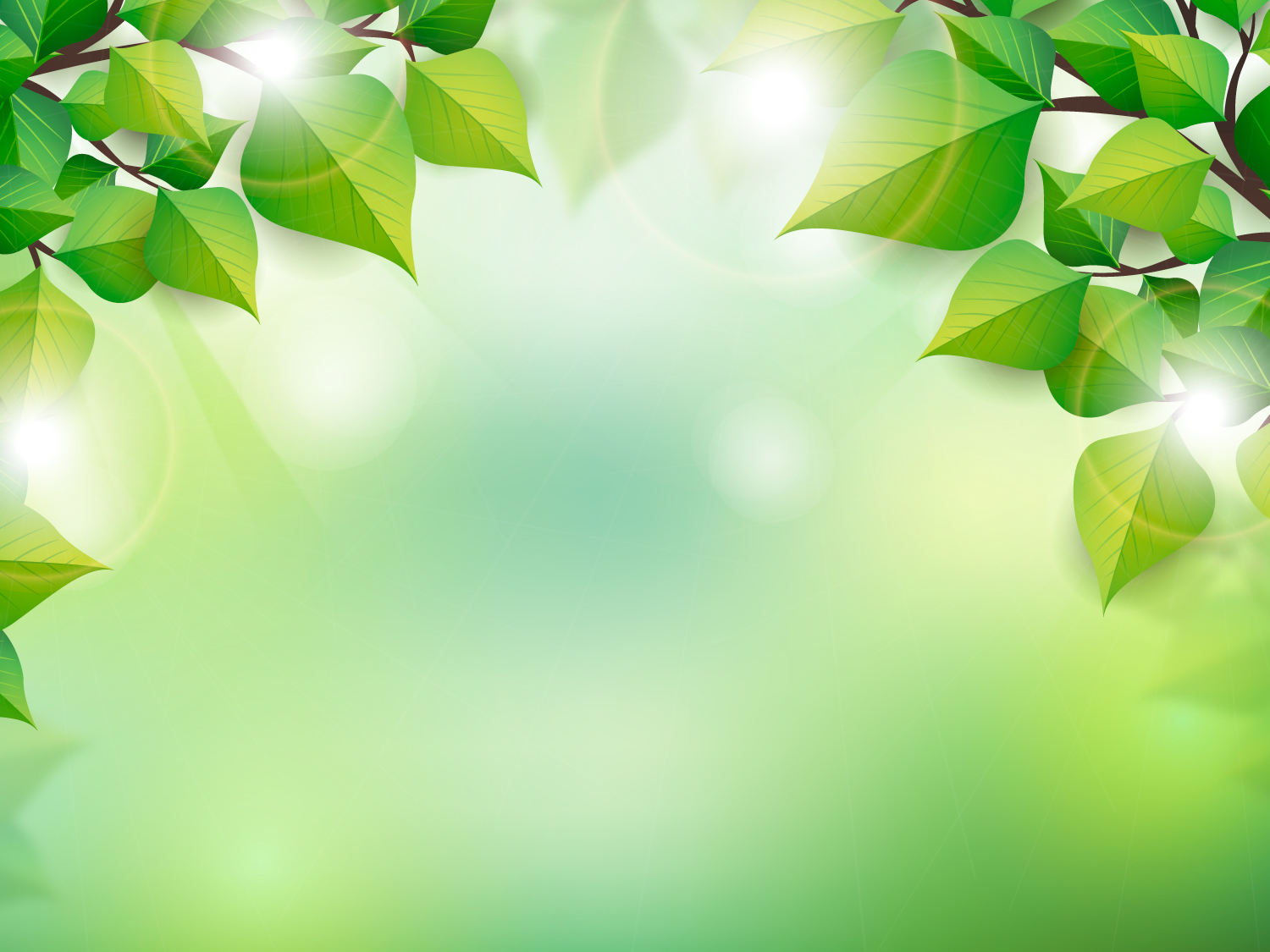 Роль комнатных растений в жизни человека
Комнатные растения поглощают из воздуха углекислый газ и взамен выделяют кислород. Кроме того они увлажняют сухой воздух, снижают его запылённость.
 Комнатные растения способны убивать токсические вещества в воздухе. Многие домашние цветы способны выделять вещества, которые  уничтожают болезнетворные микробы. 
Некоторые комнатные растения могут использоваться как домашние лекари. Особенно славится алоэ..
Name of presentation
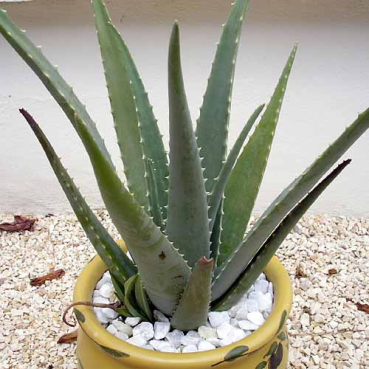 Очистить воздух, укрепить иммунитет и снять стресс помогут полезные комнатные растения.  Ученые разных стран,  определили какие самые полезные комнатные растения для человека:
Аспарагус -  очищает помещение от негативной энергии, дарит людям спокойствие.
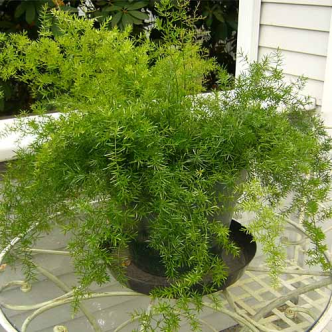 Алоэ - Снижает содержние ядовитых веществ . В отличие от большинства растений, ночью алоэ выделяет кислород.
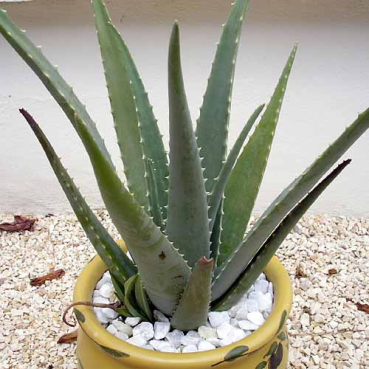 ПЕЛАРГОНИЯ   - ГЕРАНЬВсасывает сыростьи угар, очищает и освежает комнату.
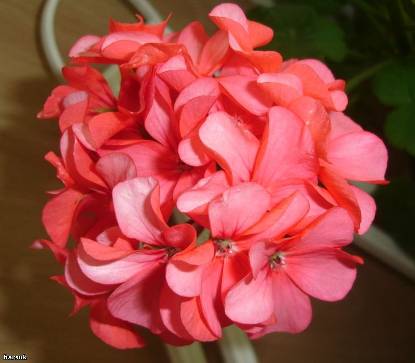 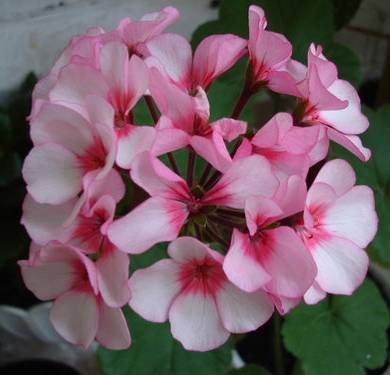 ОЗДАРАВЛИВАЮТ ВОЗДУХ :ГИБИСКУС ,РОИЦИССУС
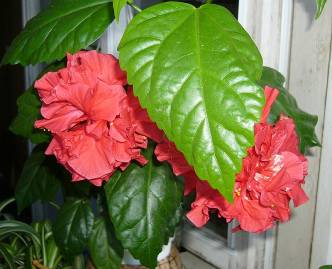 РОИЦИССУС
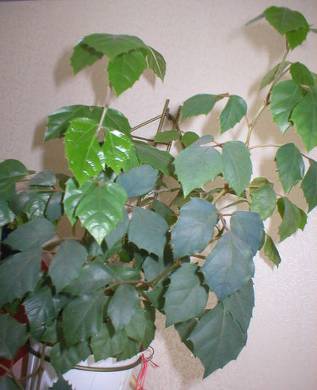 ГИБИСКУС
НАШИ ИССЛЕДОВАНИЯ         РАСТЕНИЙ В ШКОЛЕ ПОКАЗАЛИ,ЧТО В ШКОЛЕ ЕСТЬ И ПОЛЕЗНЫЕ И ЯДОВИТЫЕ РАСТЕНИЯ
ПОЛЕЗНЫЕ РАСТЕНИЯ:
ЯДОВИТЫЕ РАСТЕНИЯ:
Бегония
ТРАДЕСКАНЦИЯ
ХЛОРОФИТУМ
АЛОЭ
ПЛЮЩ
ХОЙЯ
ЭХМЕЯ
АСПАРАГУС
ФИКУС
ФИАЛКИ
ОЛЕАНДР
ДИФФЕНБАХИЯ
МОНСТЕРА
МИРТ
ПОЛЕЗНЫЕ РАСТЕНИЯ
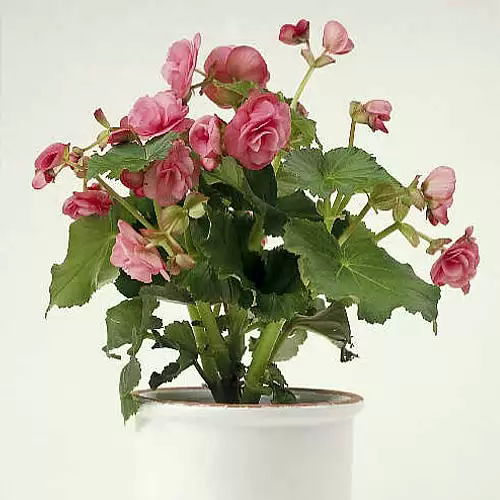 бегония Нейтрализует вредные вещества . Аромат снимает депрессию. Рекомендуют ставить в спальне пожилых людей и при различных заболеваниях
ПОЛЕЗНЫЕ РАСТЕНИЯ
е
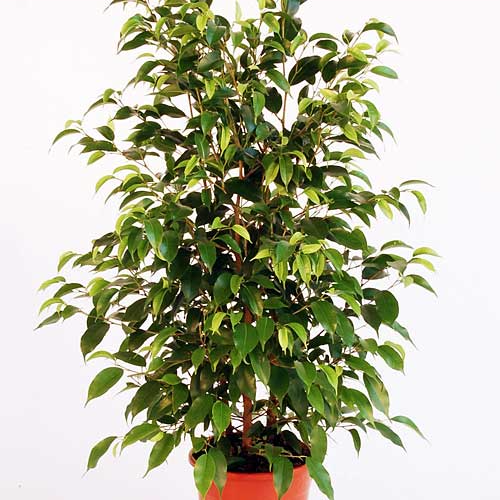 фикус фильтрует не только воздух, но и энергетику.
хедера -плющ чемпион по поглощению углекислого газа. Это растение и ядовитое и полезное.
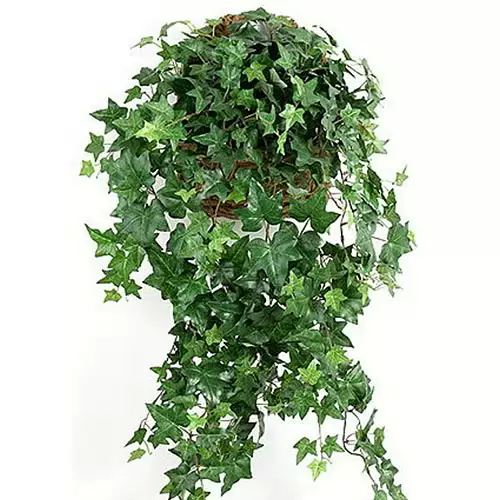 Плющ - самая известная домашняя лиана. Это растение тоже можно назвать полезным – оно очищает воздух помещений от вредных химикатов,  но его листья и стебли ядовиты – если их случится попробовать, например, домашнему грызуну, то животное погибнет. Иногда плющ цветёт, хотя и редко – раз в несколько лет, но цветки пахнут неприятно, а плоды ещё более ядовиты, чем остальные части растения; поэтому лучше удалять бутоны, пока они не успели раскрыться.
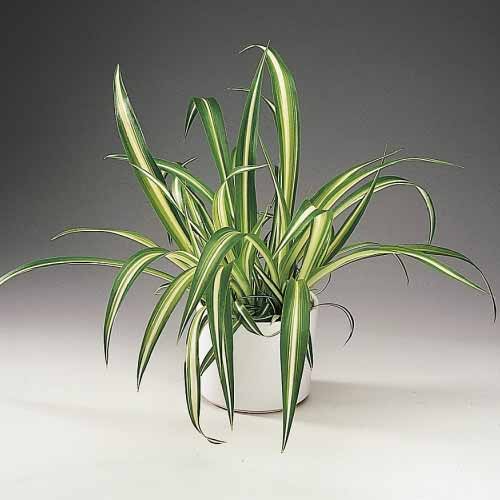 Хлорофитум очиститель воздуха
-лучший санитар воздуха.
фитум
ЯДОВИТЫЕ КОМНАТНЫЕ РАСТЕНИЯ:
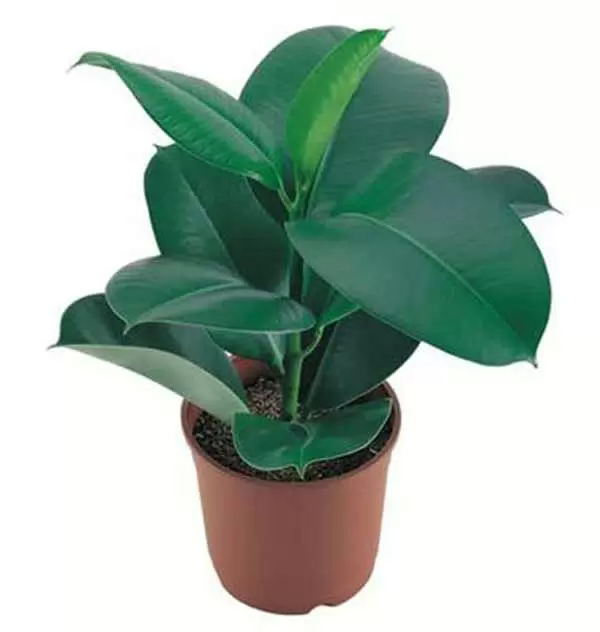 Цветок не любит прямых солнечных лучей. Фикус очень быстро растёт. При повреждении листка или ствола фикус выделяет ядовитый сок.
ФИКУС
ОЛЕАНДР.Цветки у него душистые и приятно пахнущие, но могут вызывать головную боль, если растение цветёт слишком буйно.  Семена и сок ядовиты особенно, поэтому ухаживать за ним надо в перчатках, а детей и животных близко не подпускать.
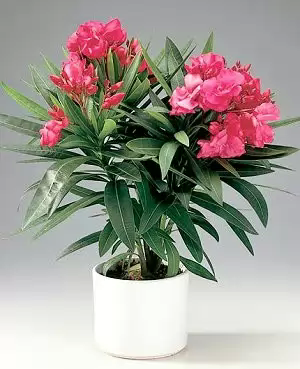 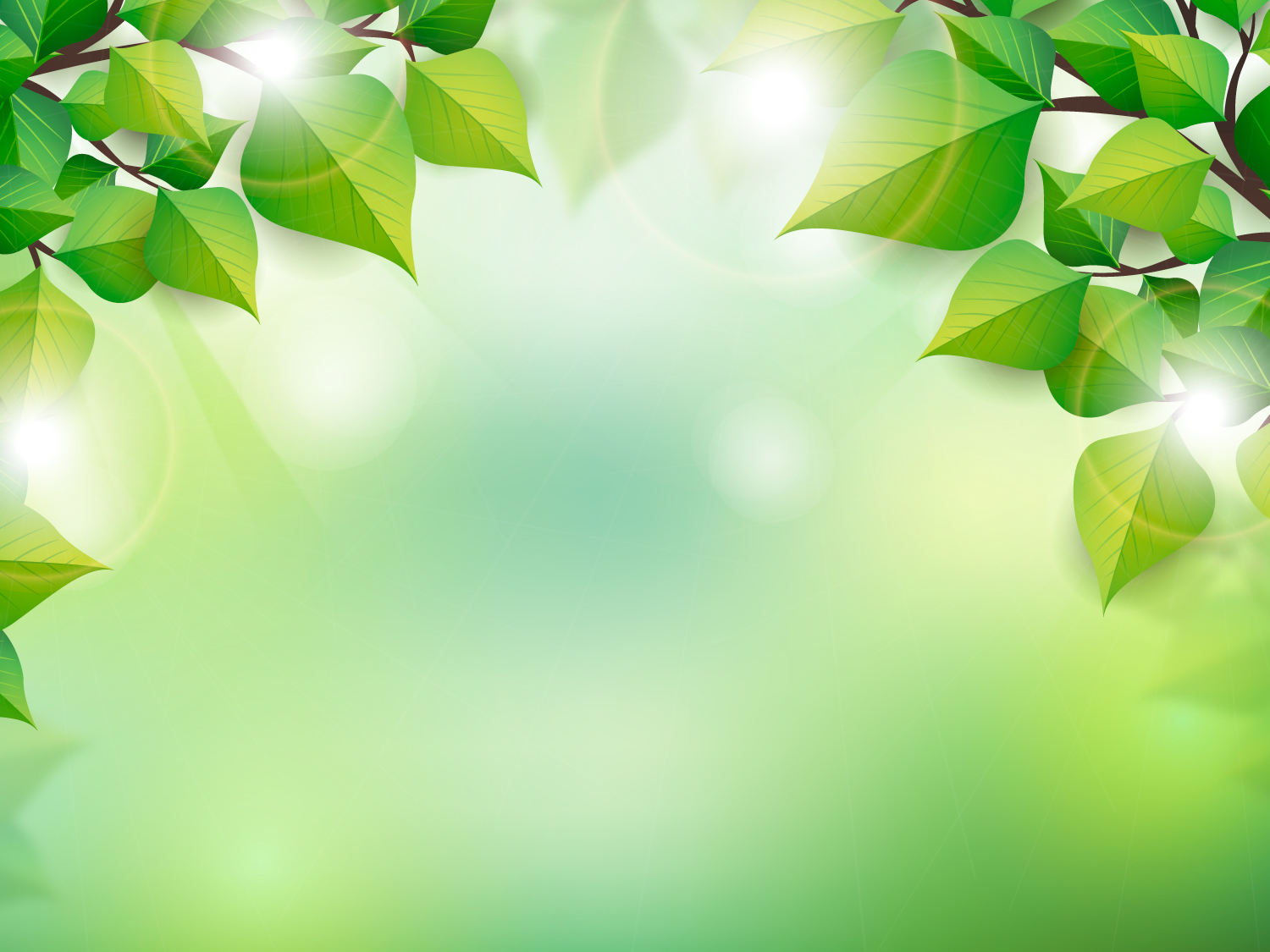 ЯДОВИТЫЕ РАСТЕНИЯ:
Диффенбахия. 
Сок многих диффенбахий ядовит для кожи ,при попадании в глаза поражает роговицу . Хотя и дети, и животные обычно долго не жуют это растение, всё может закончиться трагедией, так что доступ к диффенбахиям  необходимо ограничить!!! Из животных особенно уязвимы кошки – их этот сок может убить, попав в рот даже в малом количестве.
ЯДОВИТЫЕ РАСТЕНИЯ:
Монстера.
В природе это лиана с крупными листьями. В этих больших листьях – до 0,5 м – листьях содержатся токсины, вызывающие жжение в слизистых оболочках, воспаление, сильное выделение слюны, рвоту и расстройства пищеварения.
ПОЛЕЗНЫЕ РАСТЕНИЯ В НАШЕМ КЛАССЕ:
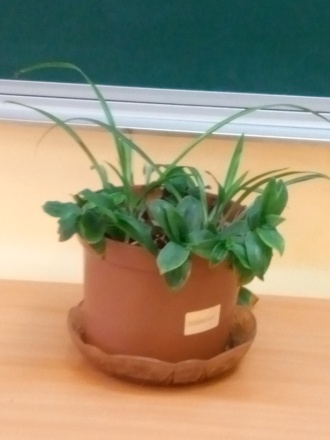 ХЛОРОФИТУМ+ТРАДИСКАНЦИЯ
ЭУХАРИС
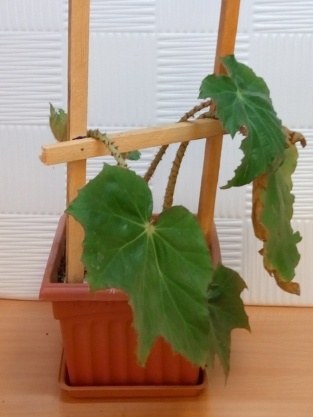 РОИЦИССУС
БЕГОНИЯ
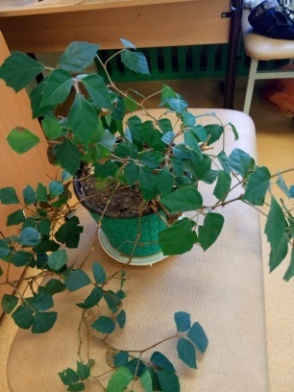 ЯДОВИТЫЕ РАСТЕНИЯ НАШЕГО КЛАССА: .
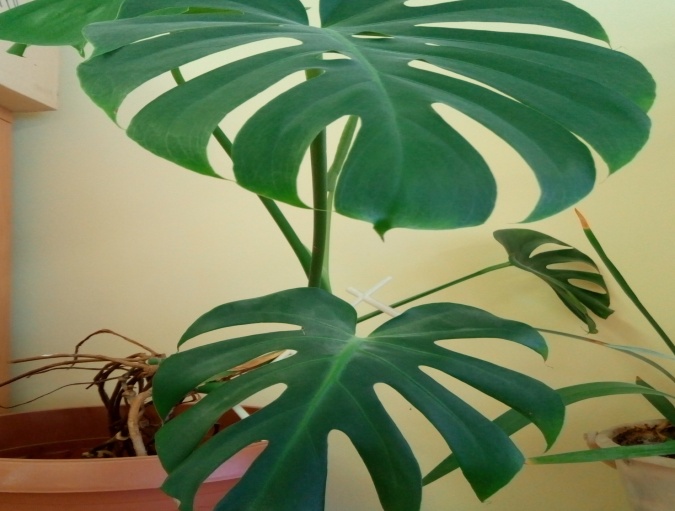 МОНСТЕРА
МАЛОЧАЙ
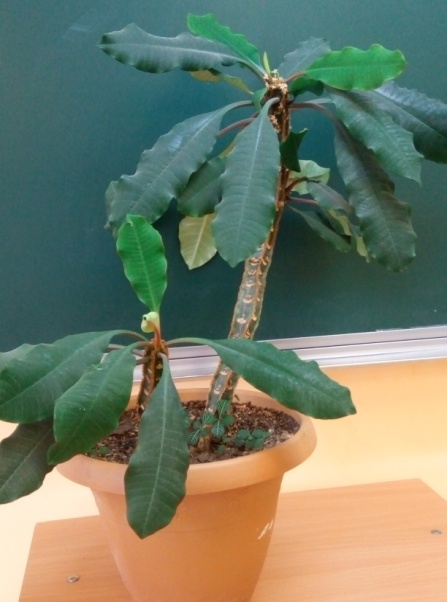 ВЫВОДЫ  ПО ИССЛЕДОВАНИЮ КЛАССА
НА ЭКОЛОГИЕСКОМ КРУЖКЕ ПОСАДИТЬ ДЛЯ КЛАССА
 СЛЕДУЮЩИЕ ЦВЕТЫ: ПИЛАРГОНИЮ,ТРАДИСКАНЦИЮ,АЛОЭ,РОИЦИССУС
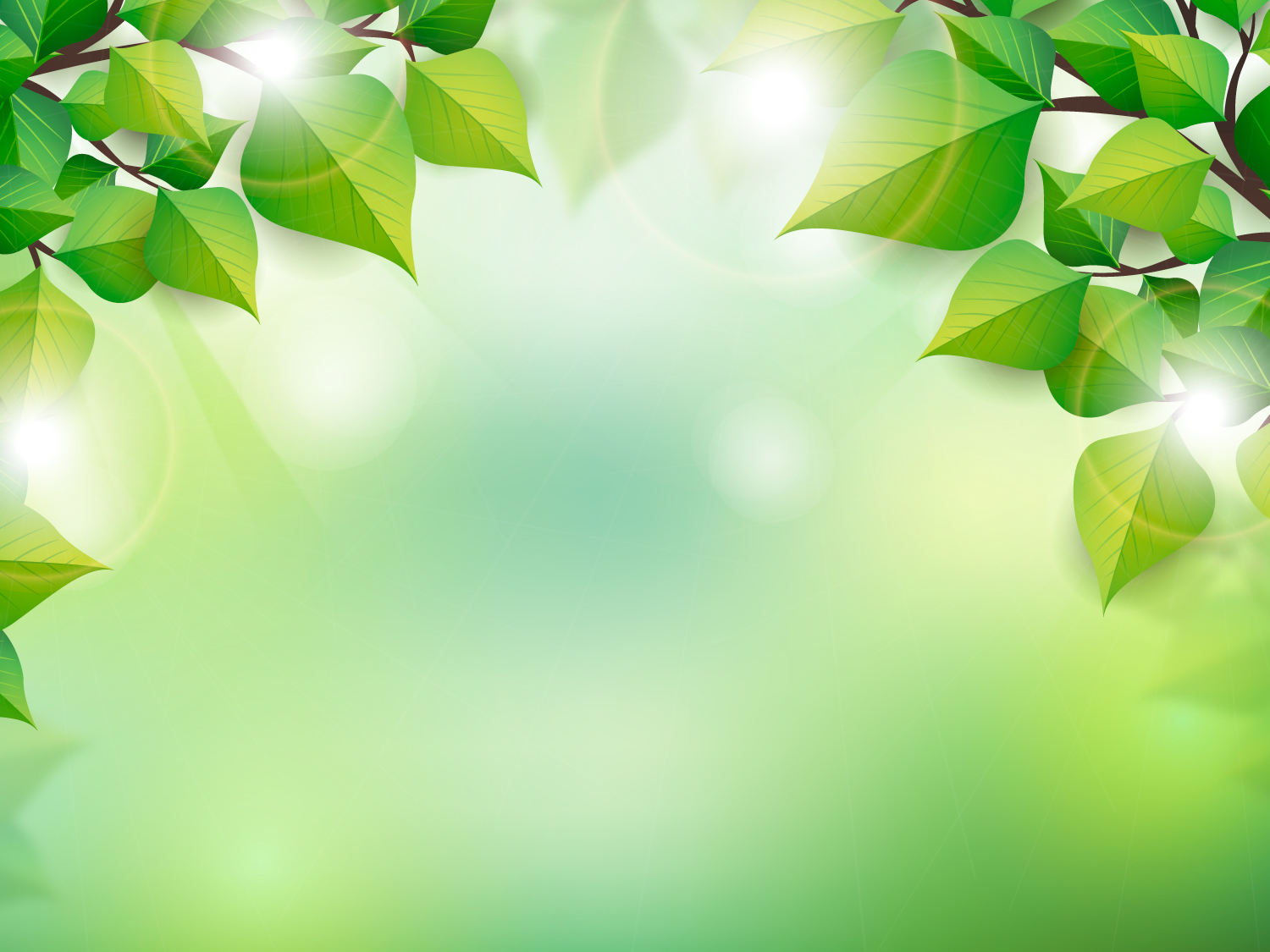 РЕЗУЛЬТАТЫ ОПРОСА ОДНОКЛАССНИКОВ
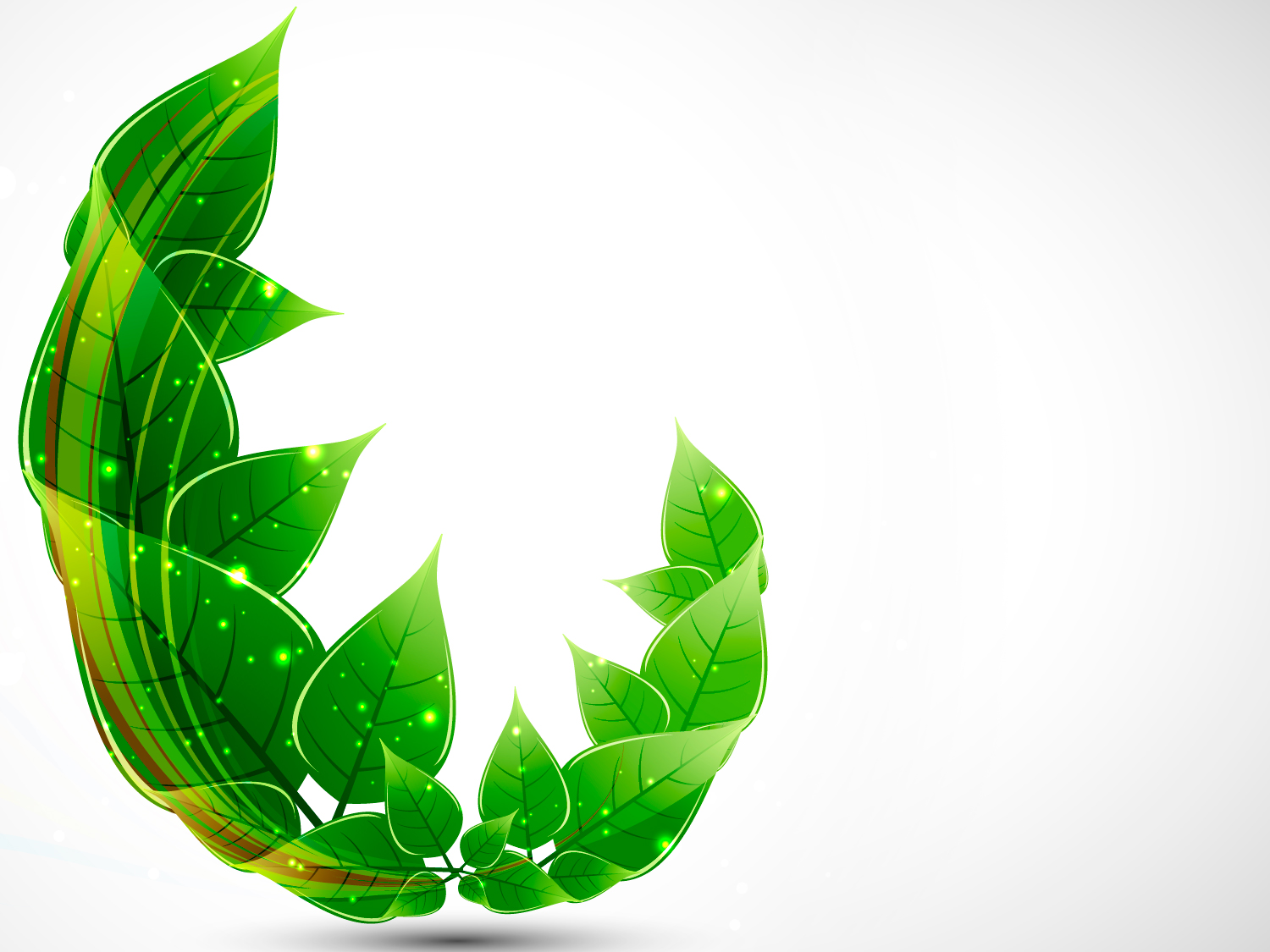 ВЫВОДЫ
МЫ, ЭКОЛОГИ ШКОЛЫ ДОЛЖНЫ В ДРУГИХ КЛАССАХ 
ПРОВЕСТИ ЗАНЯТИЯ И РАССКАЗАТЬ О ЗНАЧЕНИИ ПОЛЕЗНЫХ 
И ЯДОВИТЫХ РАСТЕНИЯХ.
2.ПРОВЕСТИ В ШКОЛЕ АКЦИЮ ПО РАСПРОСТРАНЕНИЮ 
 ПАМЯТКИ О ИХ  ПОЛЬЗЕ И ВРЕДЕ .
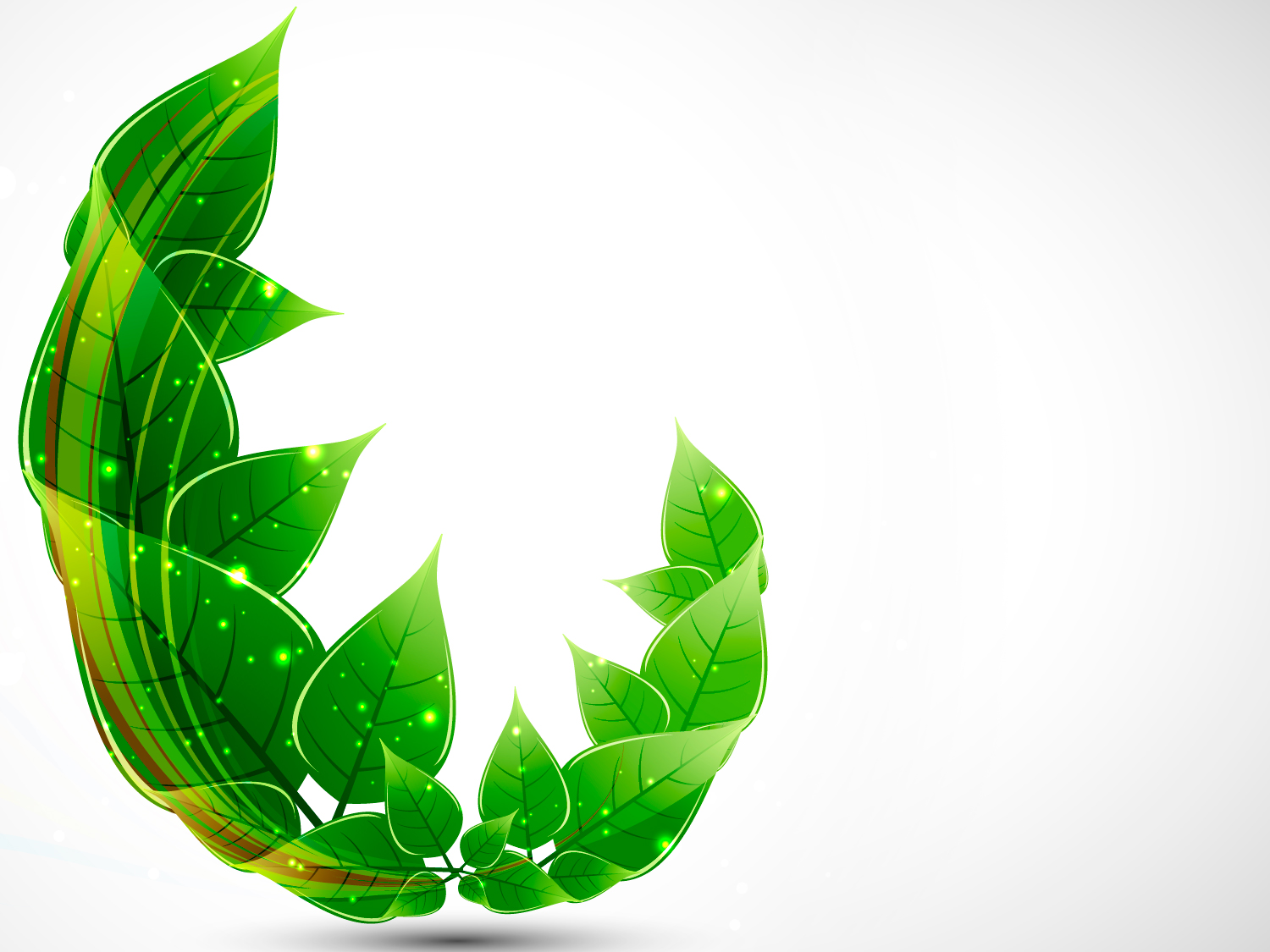 Работая над проектом я выяснила, что все мои растения пришли из Центральной, Южной,  Америки; из Африки и  Азии
Каждое растение имеет свой «характер».  И учитывая родину растения, мы должны создать для них определённую, родную для них обстановку.  И тогда… за подаренную любовь и постоянную заботу растения отблагодарят нас своим здоровым видом, необычайной окраской листьев и яркими, радующими глаз цветами.
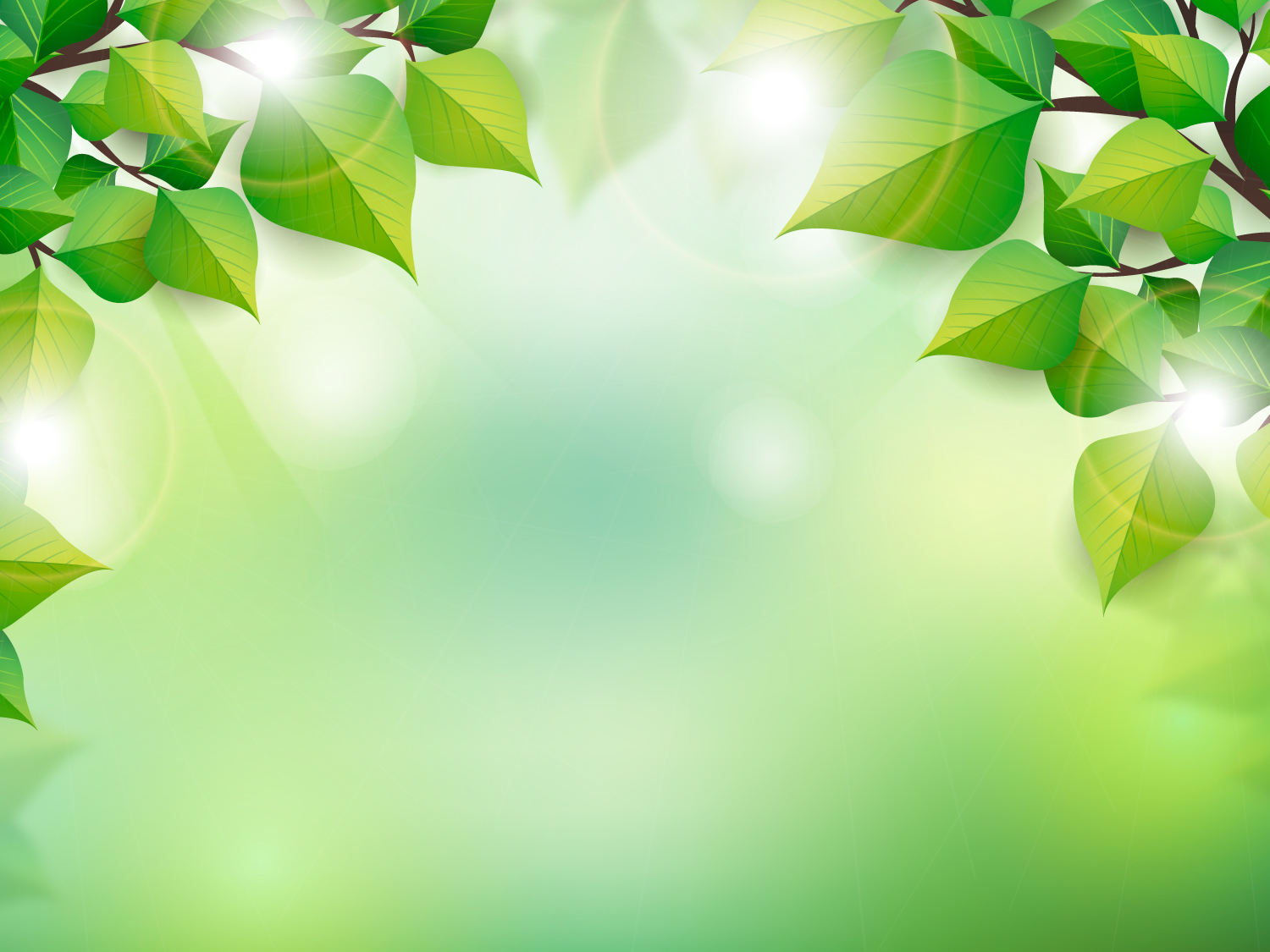 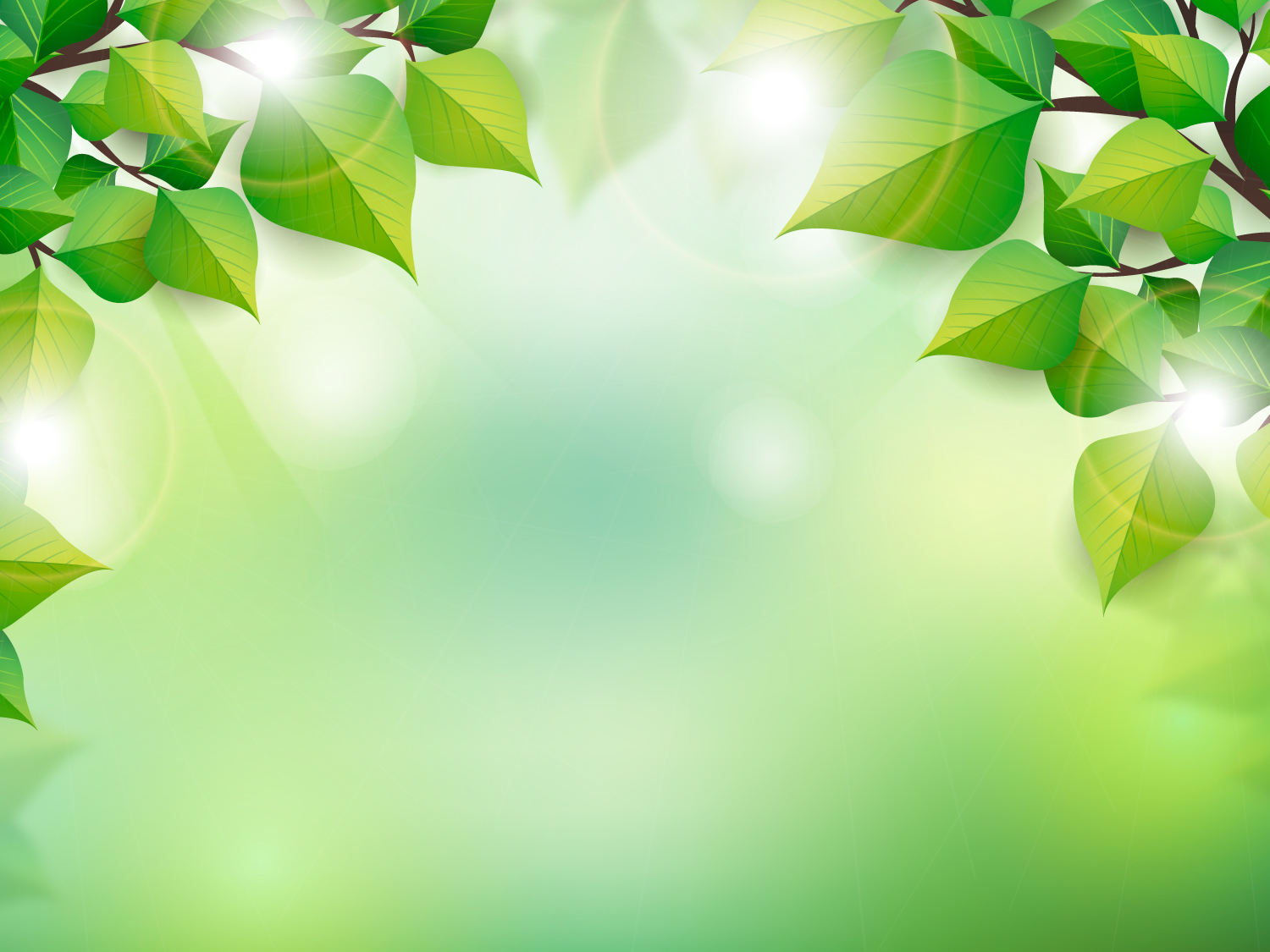 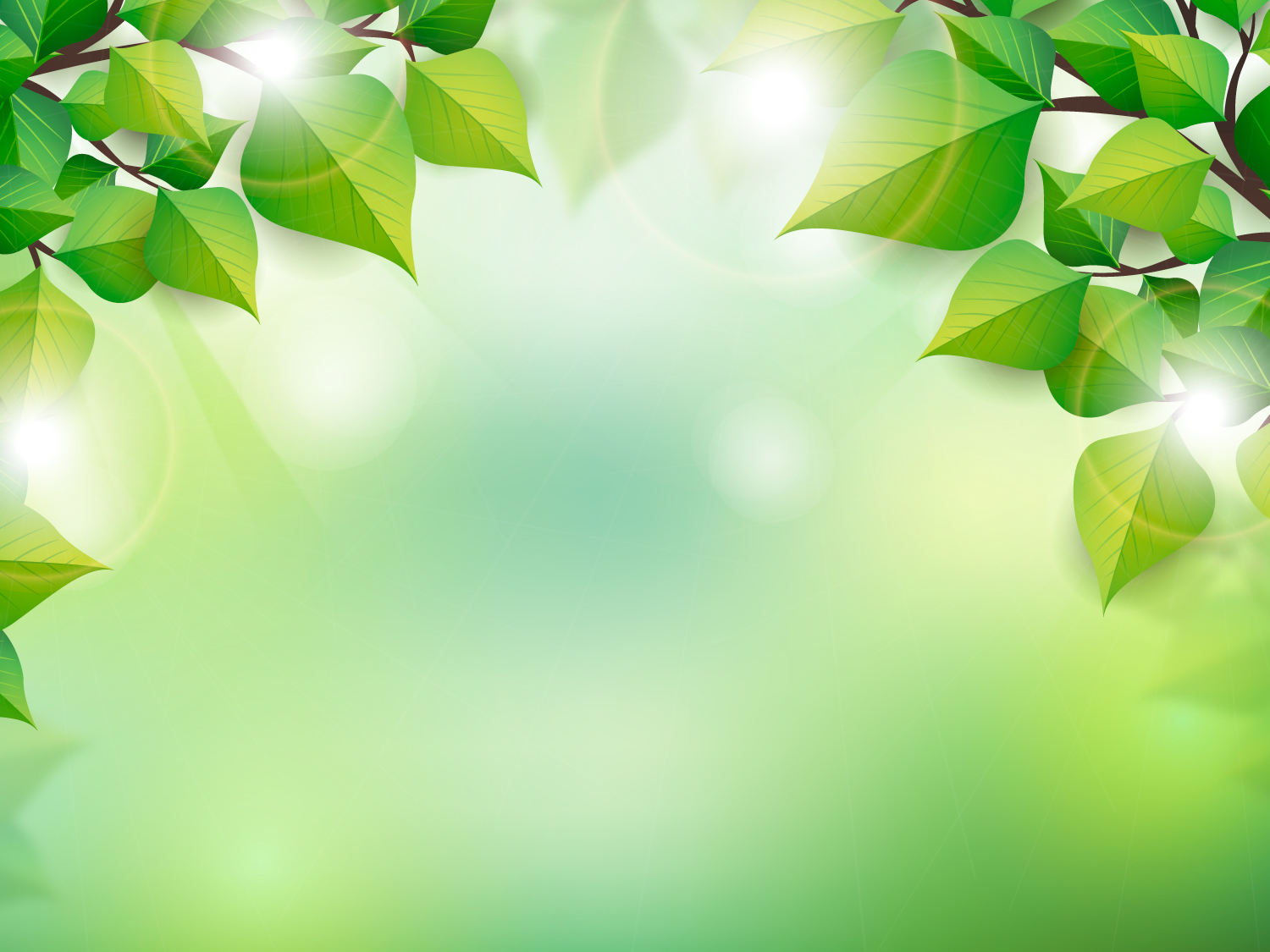 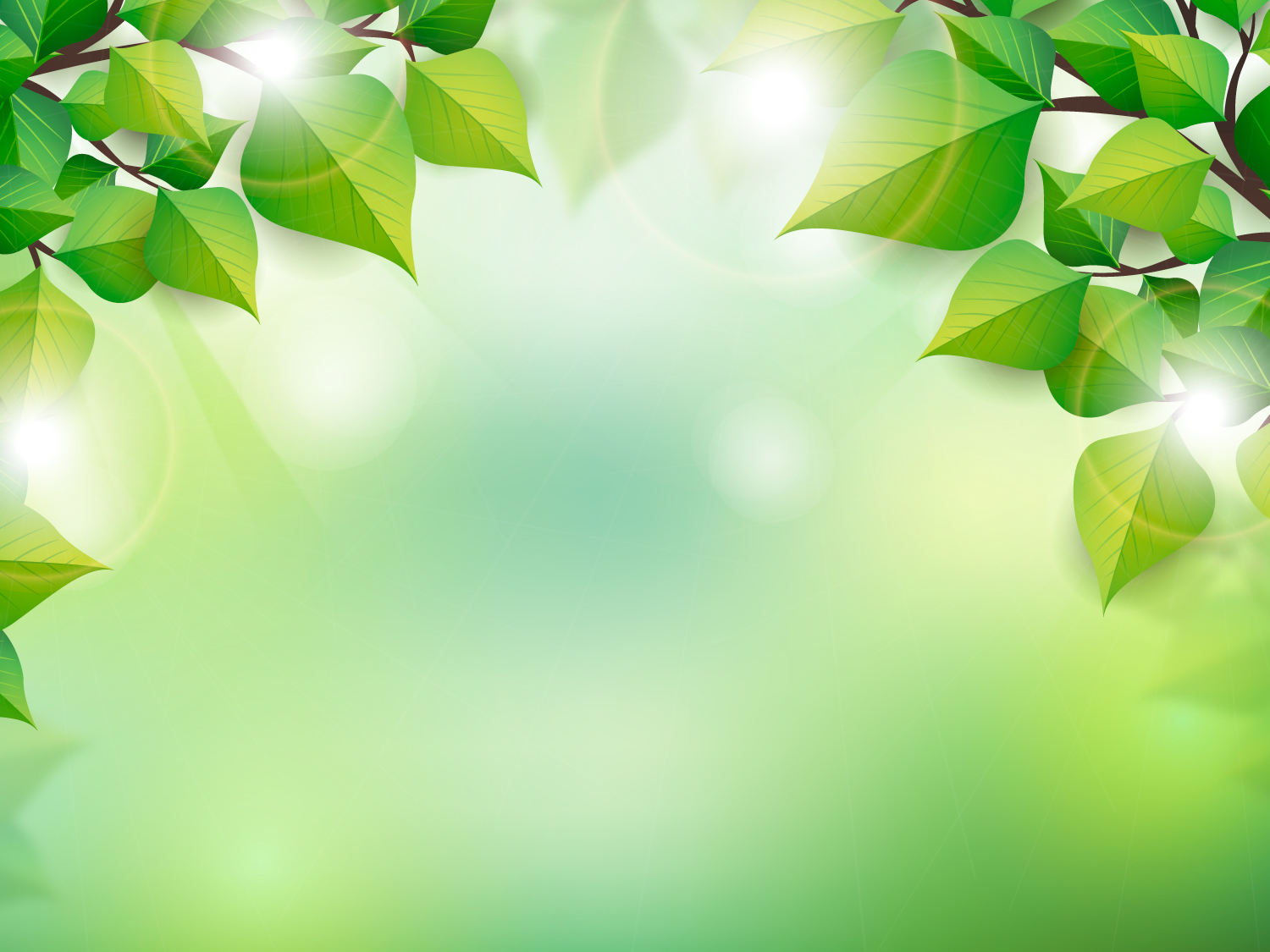 Список использованной литературы:

Интернет ресурсы
Name of presentation
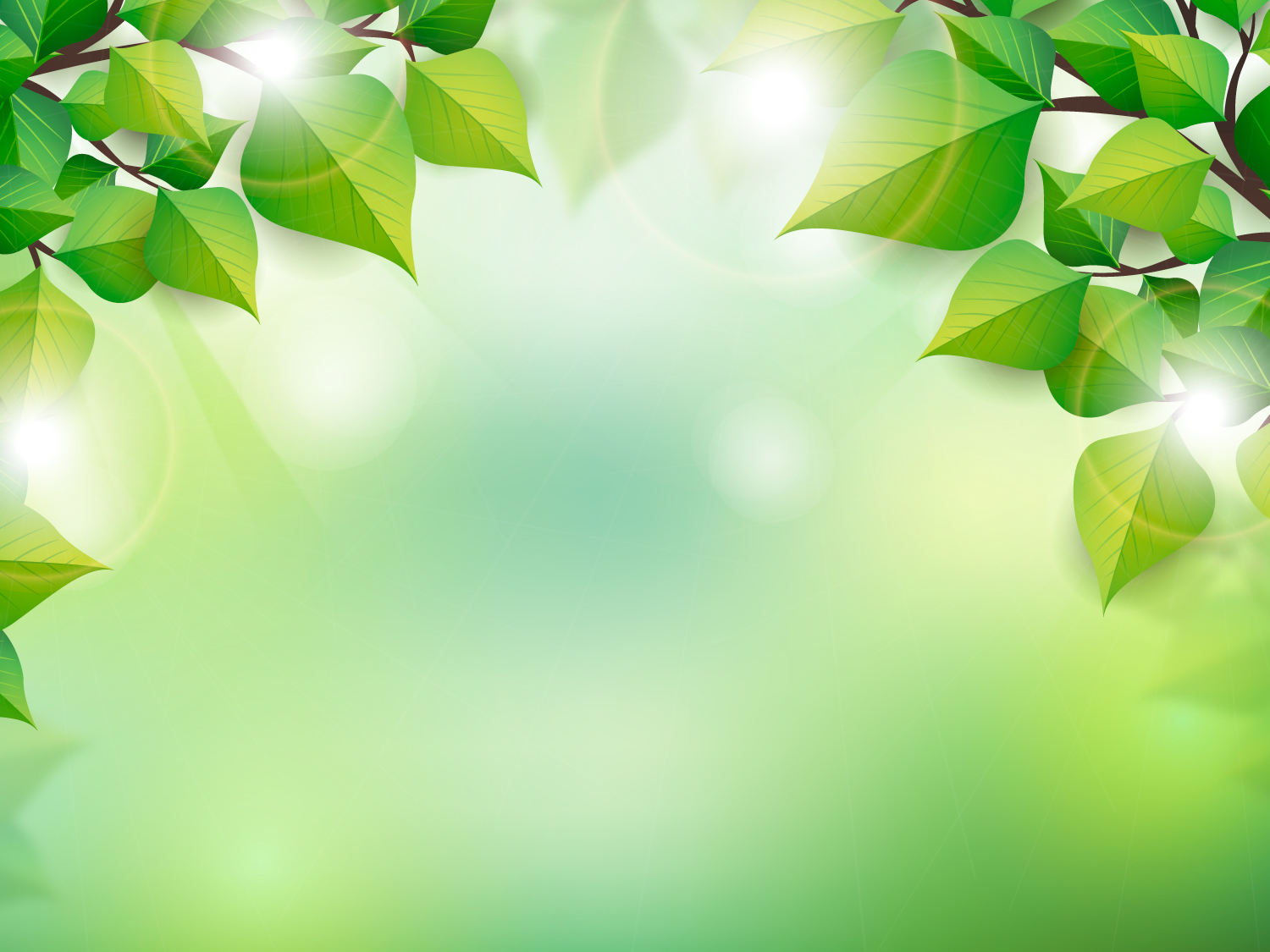 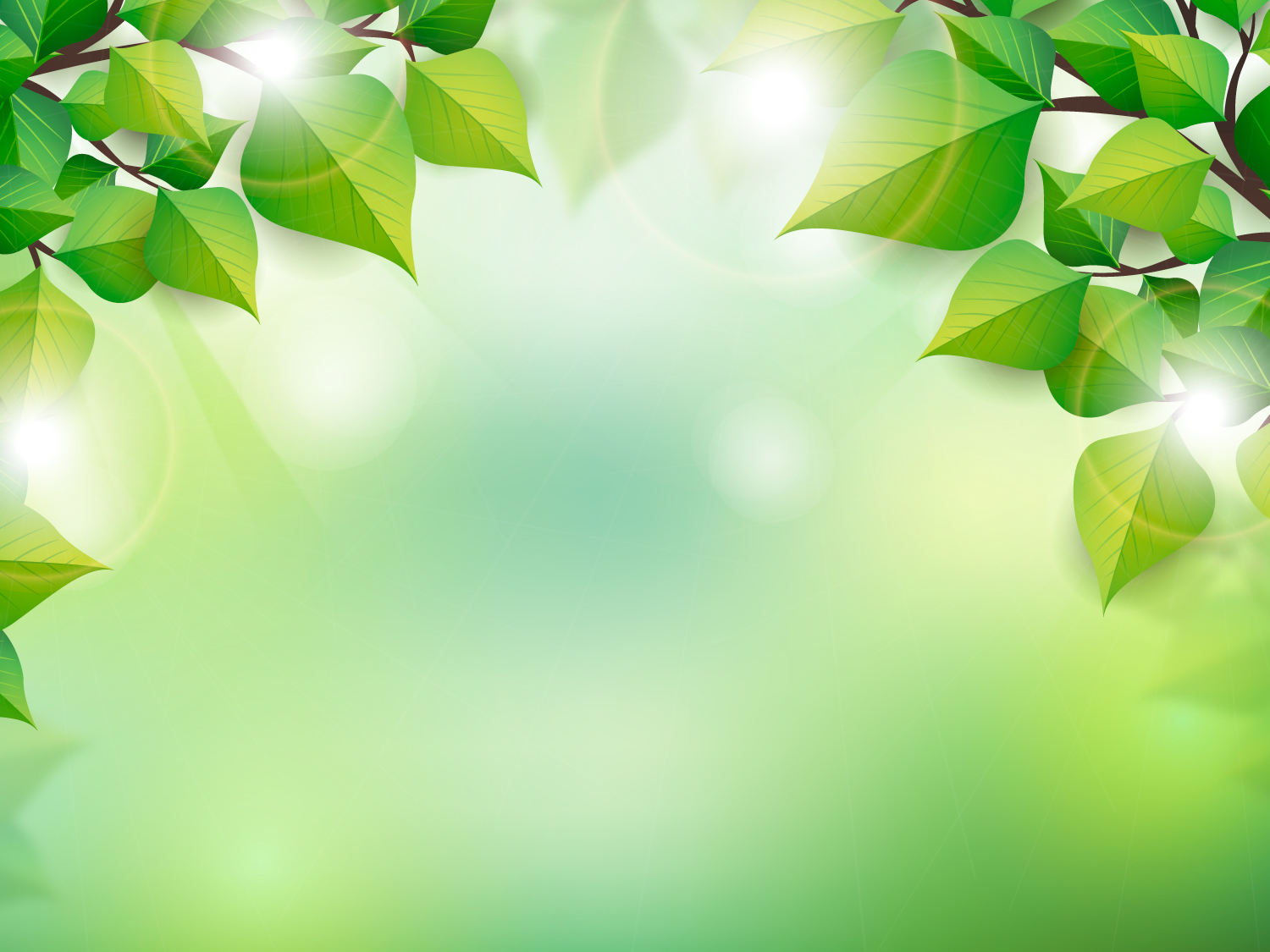 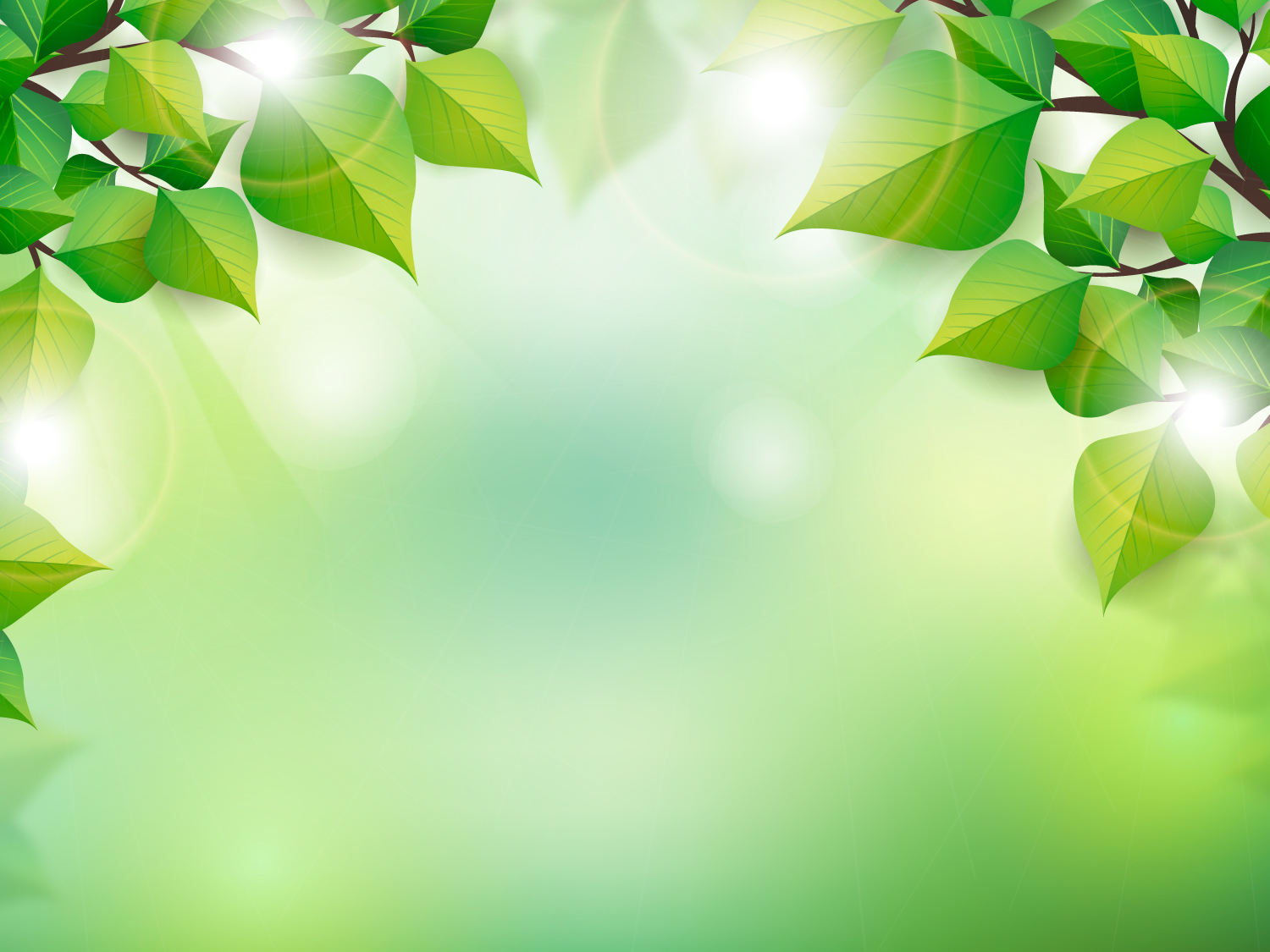 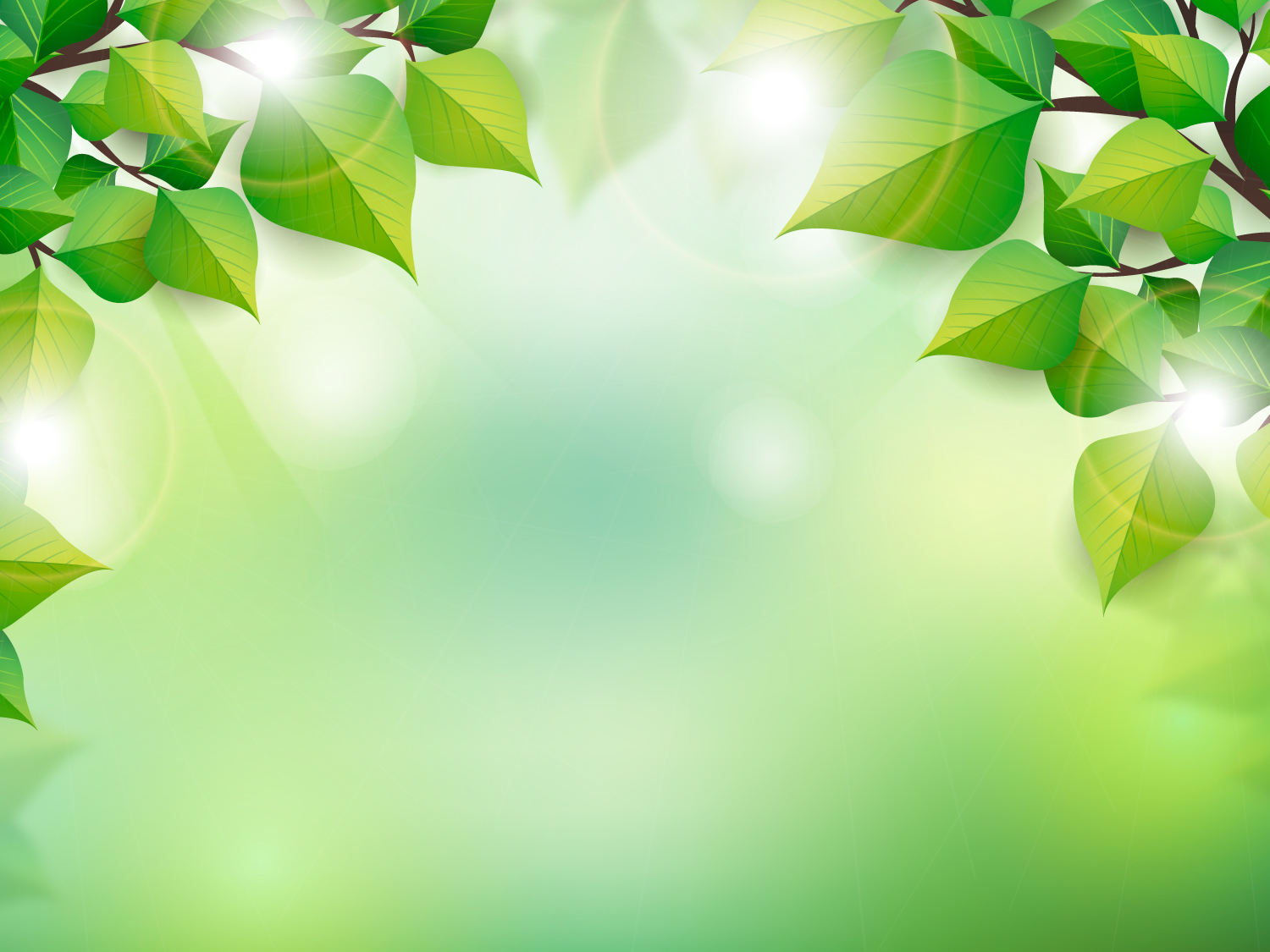 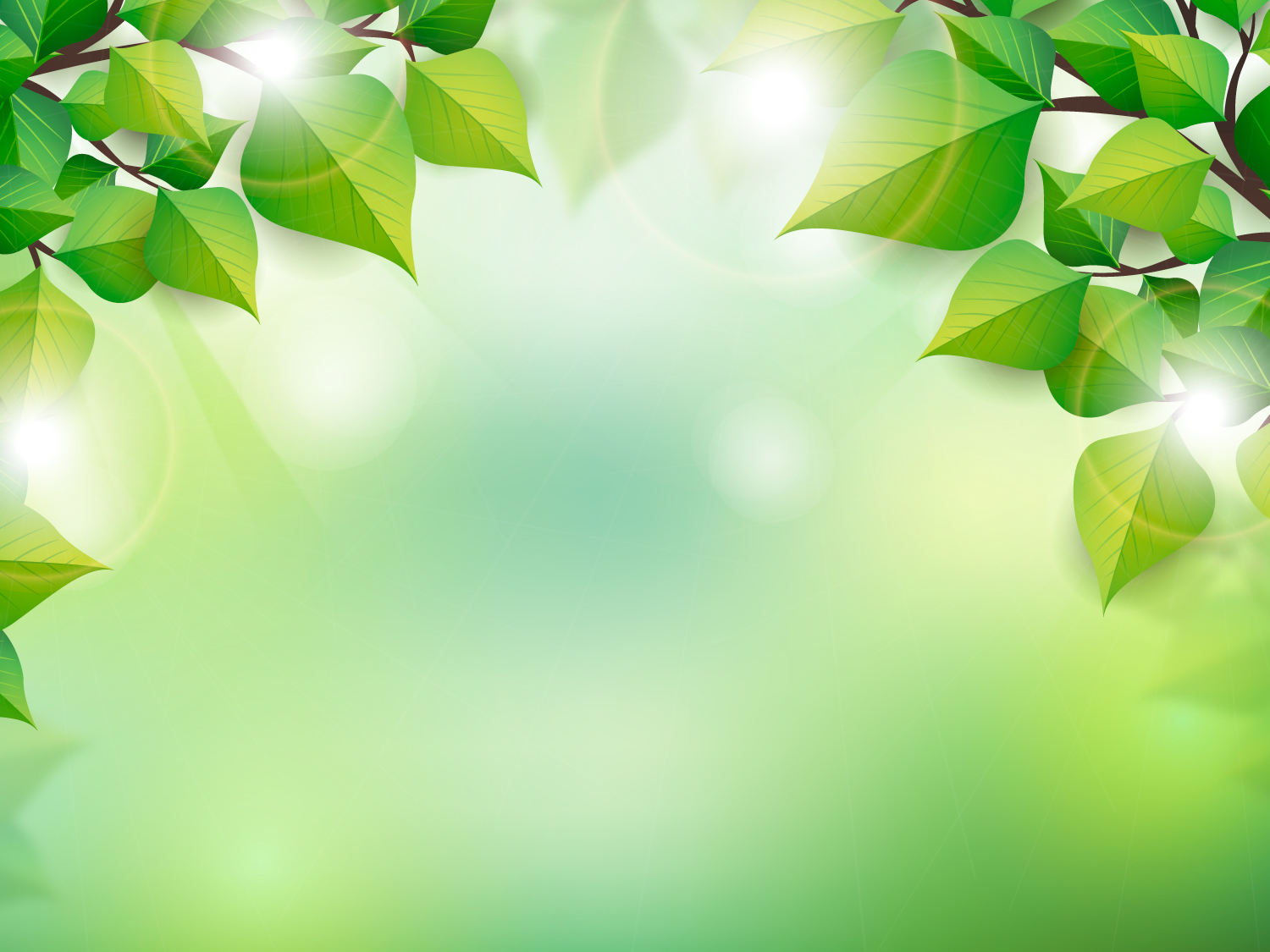 Спасибо за внимание!
Name of presentation